NON
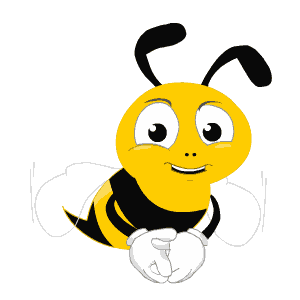 ONG
TRỔ
TÀI
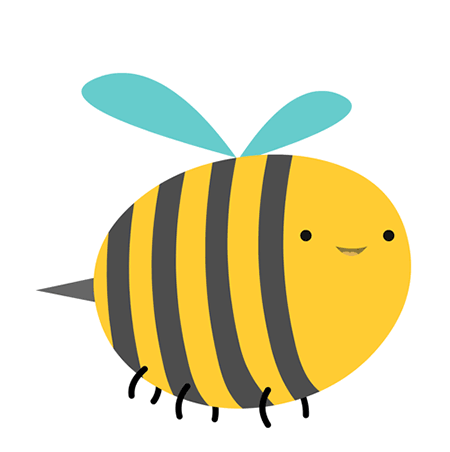 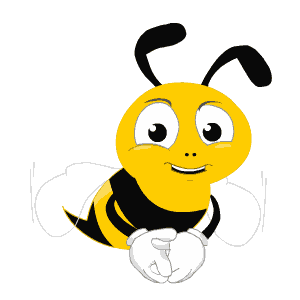 Câu 1. Những thay đổi của khí hậu vượt ra khỏi trạng thái trung bình đã được duy trì trong nhiều năm được gọi là gì?
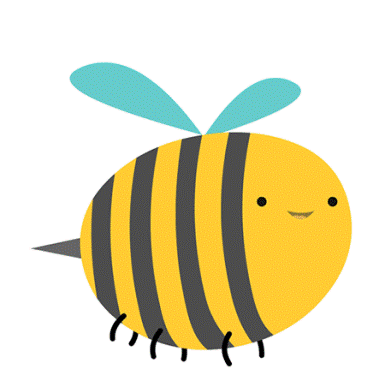 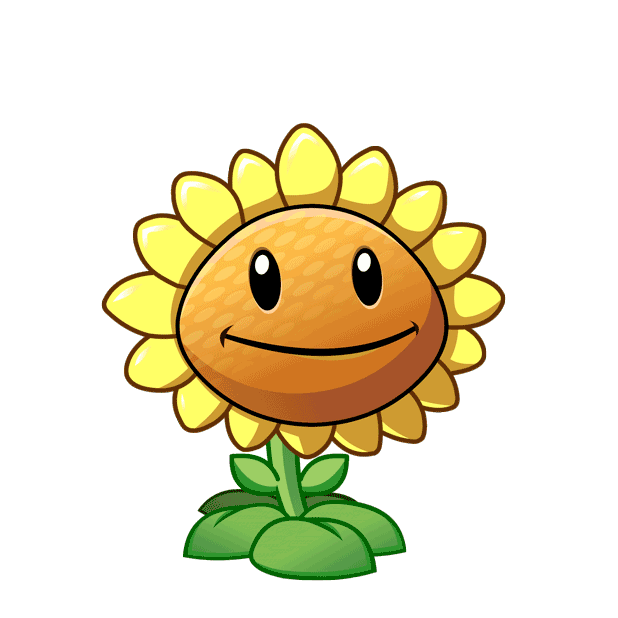 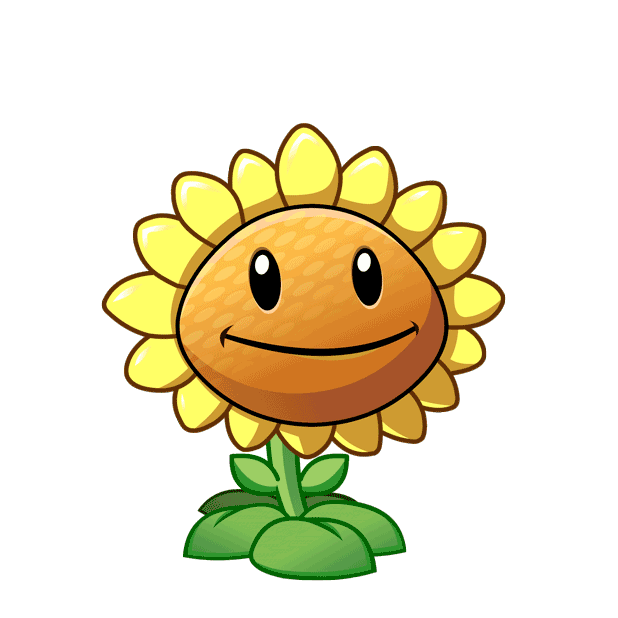 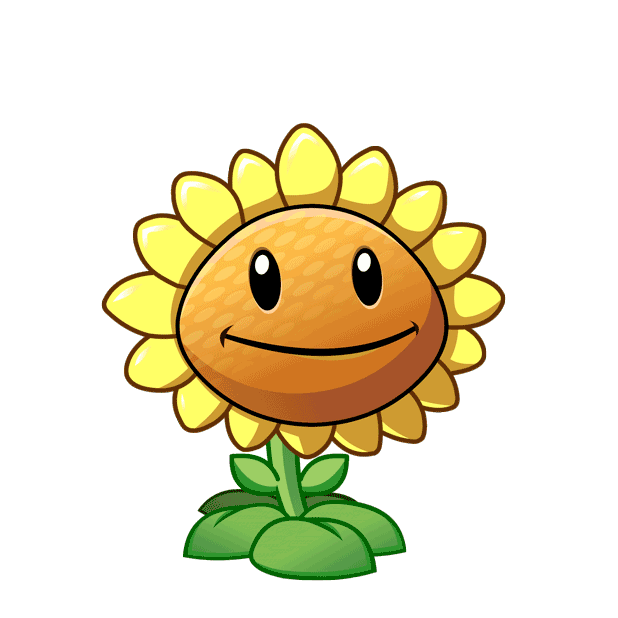 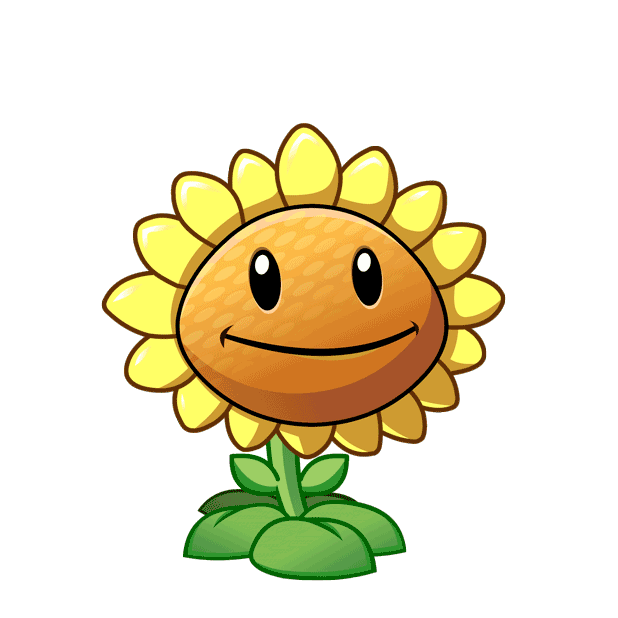 A. Biến đổi 
khí hậu
B. Nóng lên 
toàn cầu
C. Thời tiết 
cực đoan
D. Hiệu ứng 
nhà kính
[Speaker Notes: Chọn đáp án nào kích bông hoa đó thầy cô nhé]
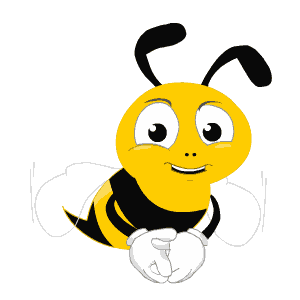 Câu 2. Hơi nước bão hòa gặp lạnh và ngưng tụ tạo thành những hạt nước nhỏ, nhẹ gọi là
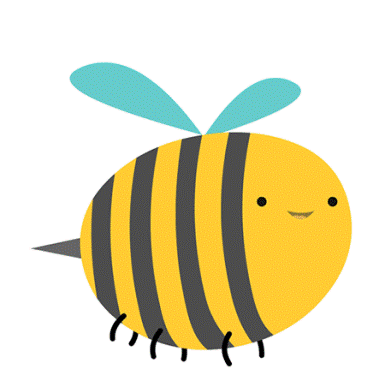 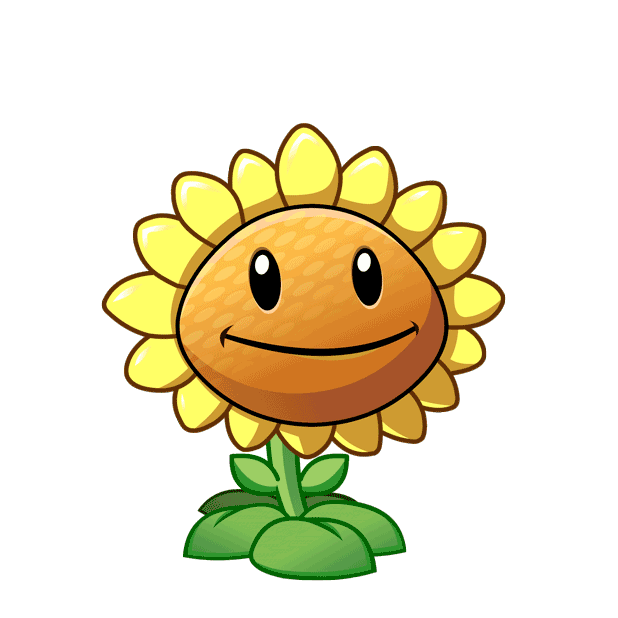 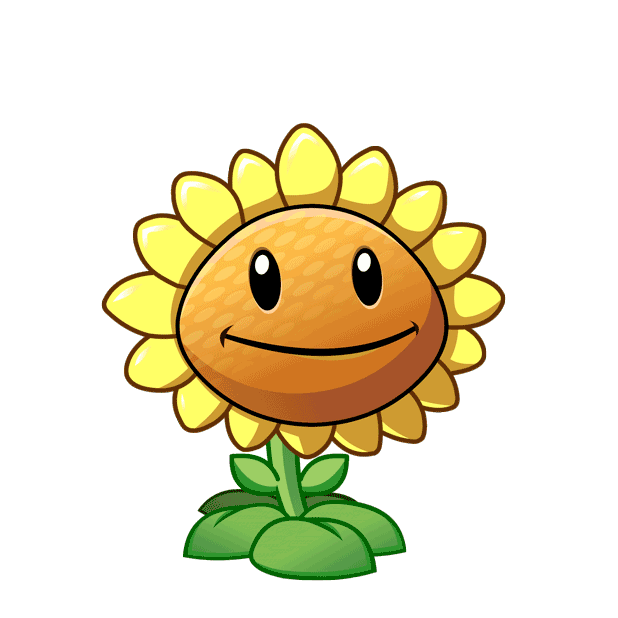 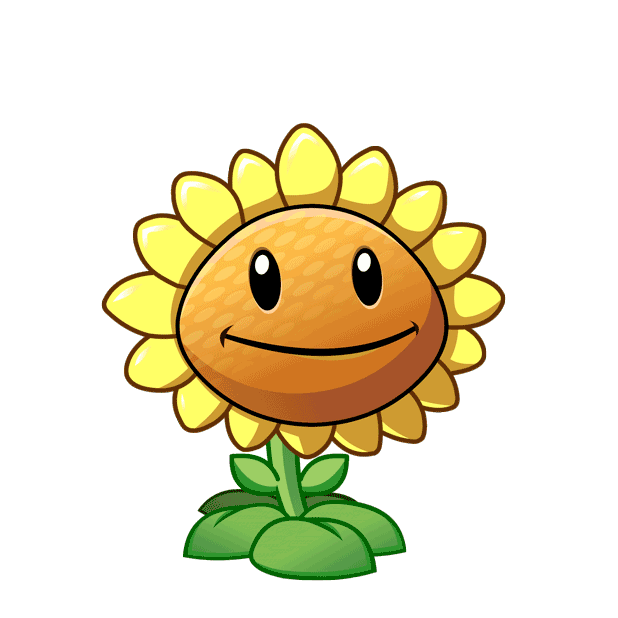 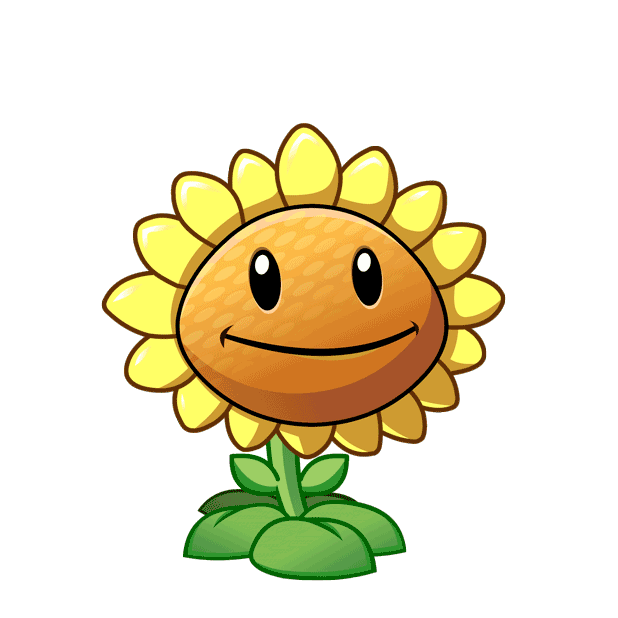 A. mưa
B. mây
C. gió
D. sương
[Speaker Notes: Chọn đáp án kích vào bông hoa nhé thầy cô]
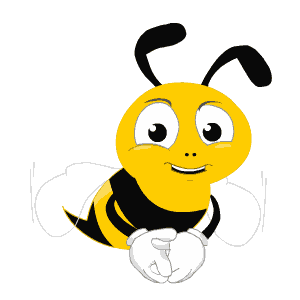 Câu 3. Nhận định nào sau đây đúng về đới nóng?
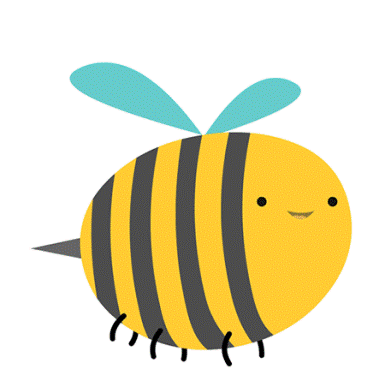 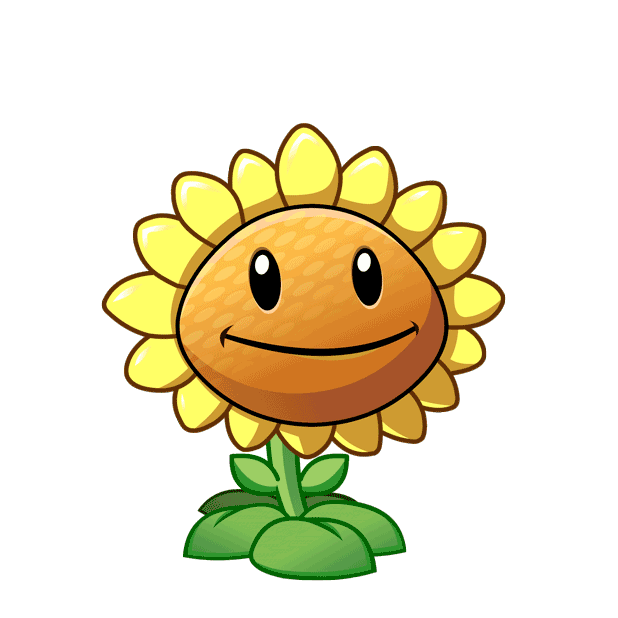 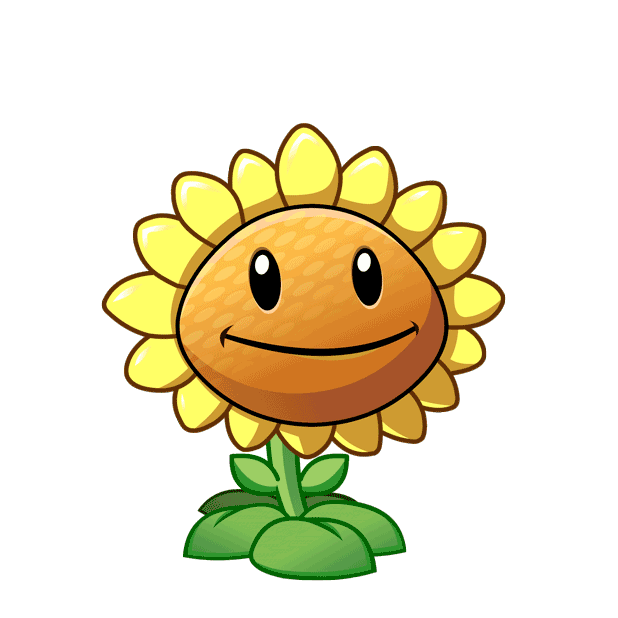 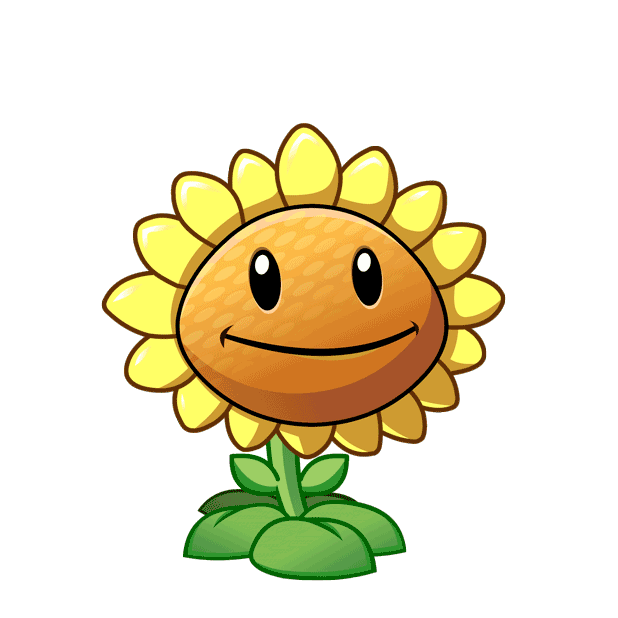 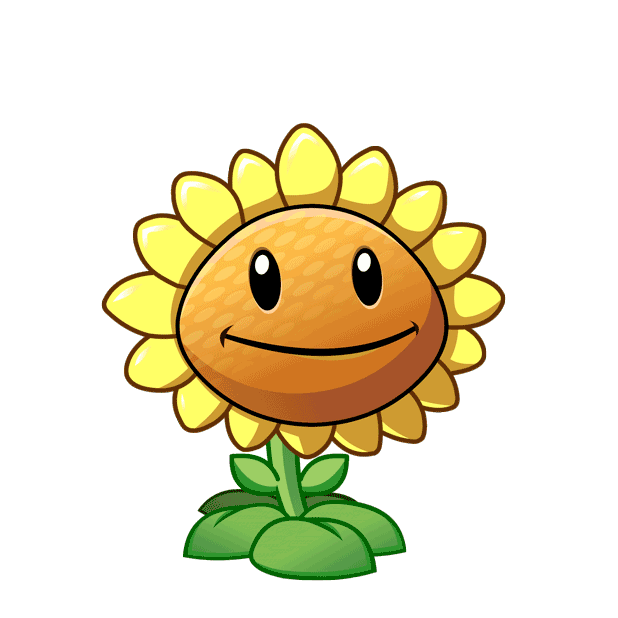 D. Nhiệt độ 
trên 20 độ C
A. 
Nhiệt độ thấp
B. Lượng mưa  500 - 1000mm
C. Mưa dạng tuyết rơi
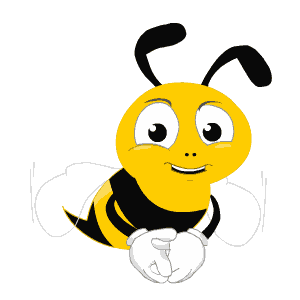 Câu 4. Nước từ ao hồ, sông, biển và đại dương bốc hơi lên tạo thành
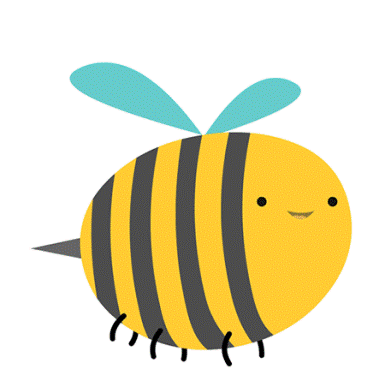 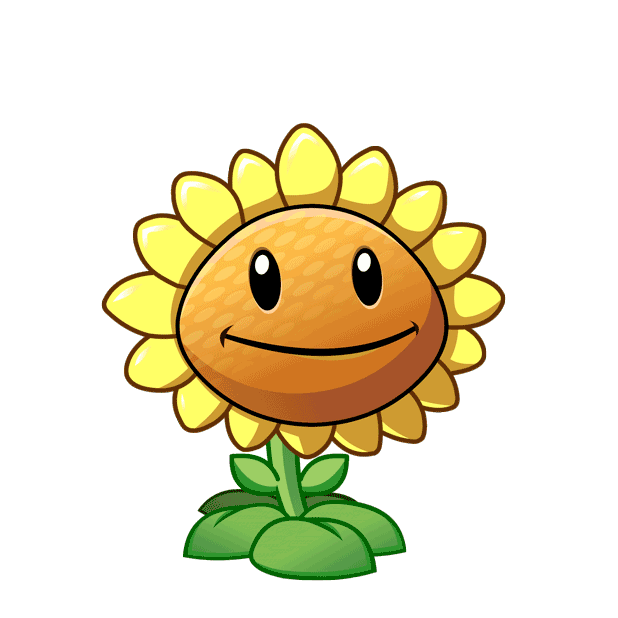 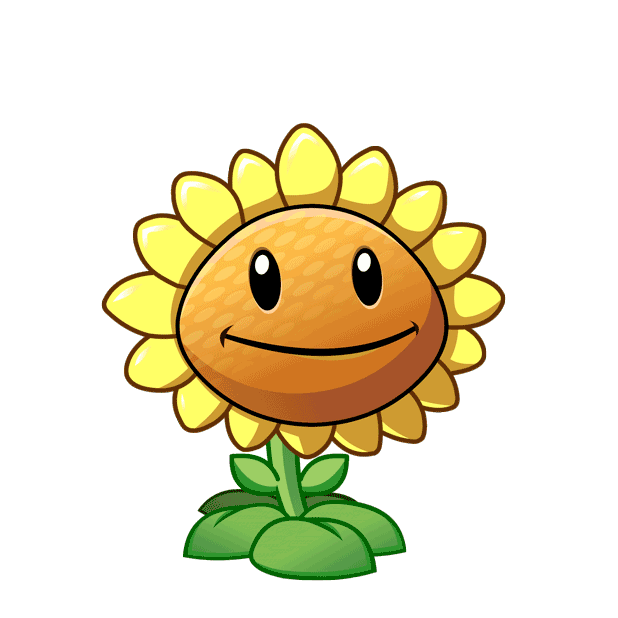 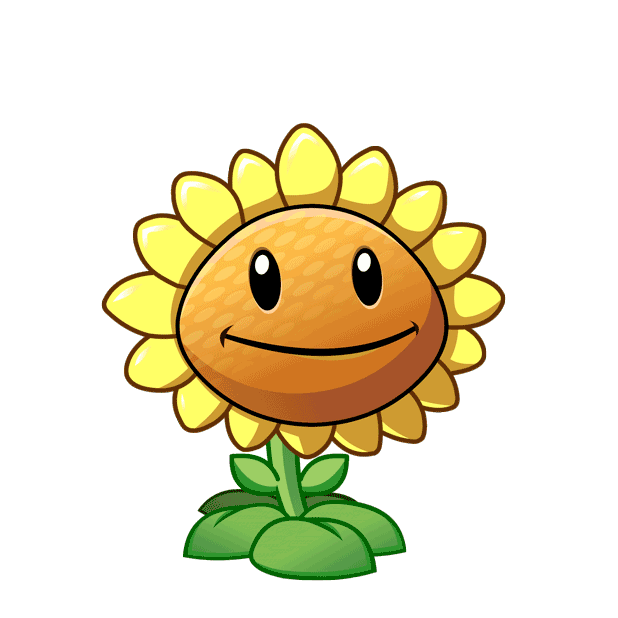 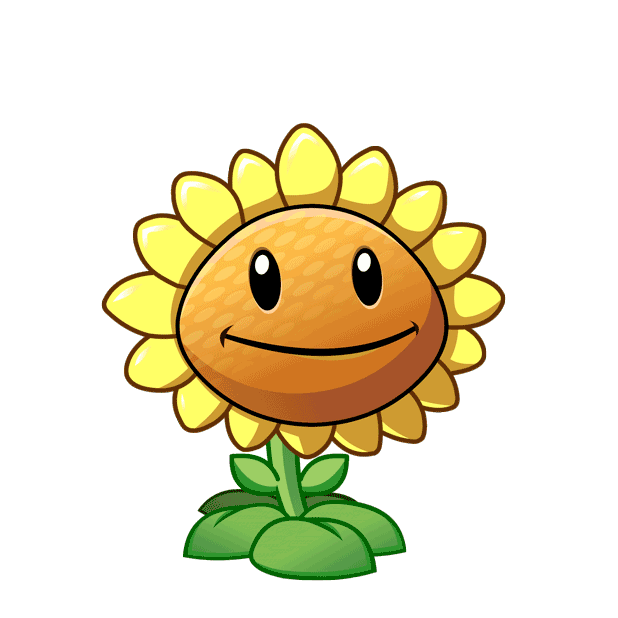 A. hơi nước
B. mưa
C. mây
D. gió
[Speaker Notes: Chọn đáp án nào kích bông hoa đó thầy cô nhé]
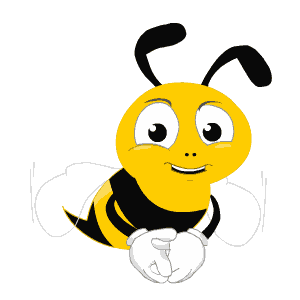 Câu 5. Hiện tượng nào sau đây là biểu hiện của biến đổi khí hậu?
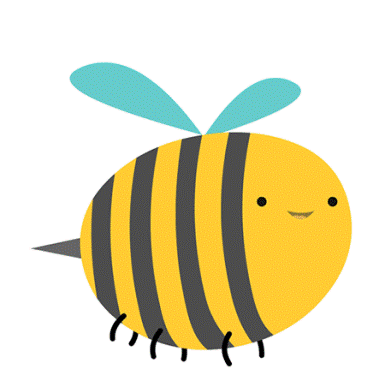 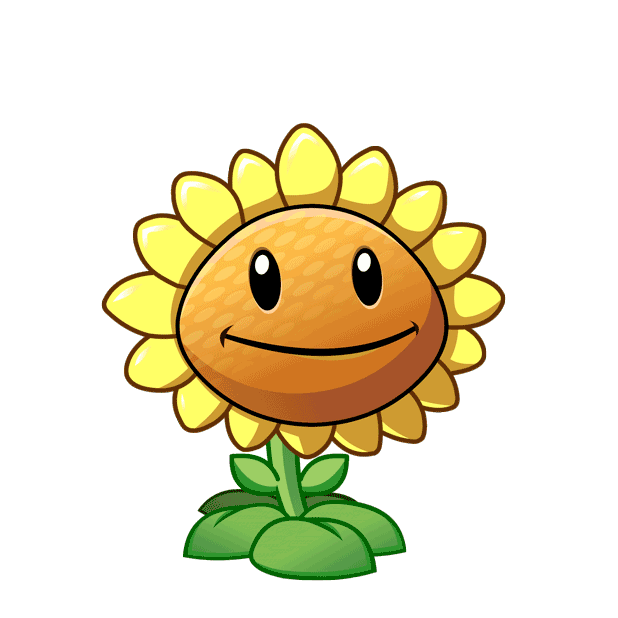 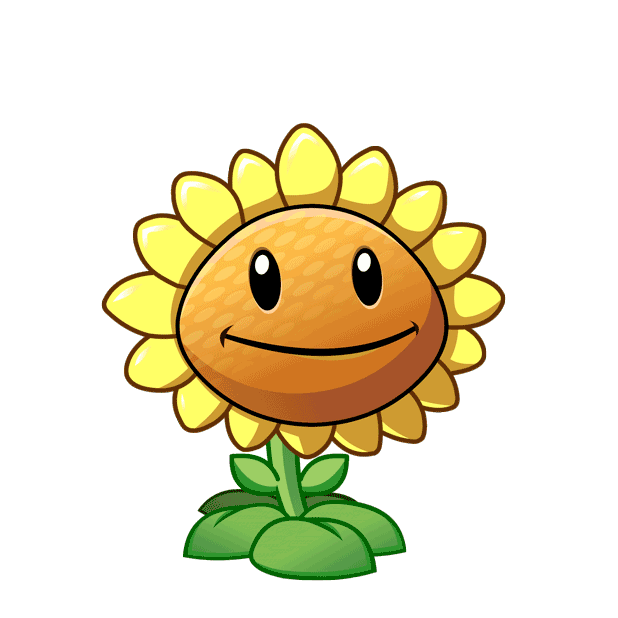 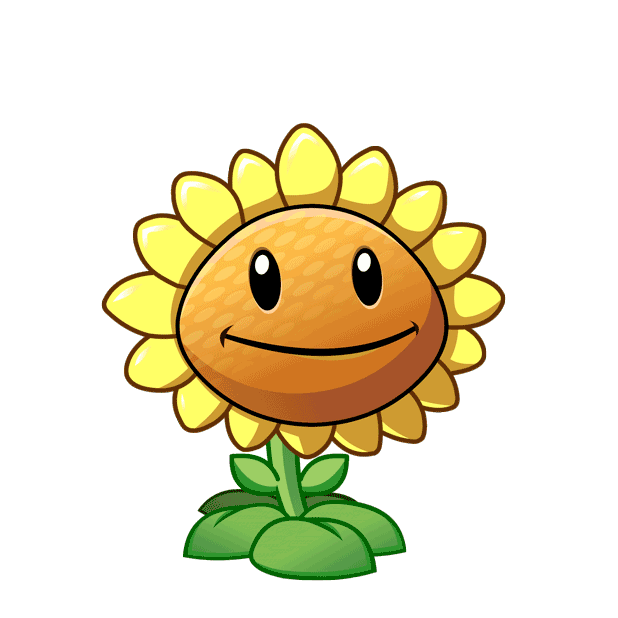 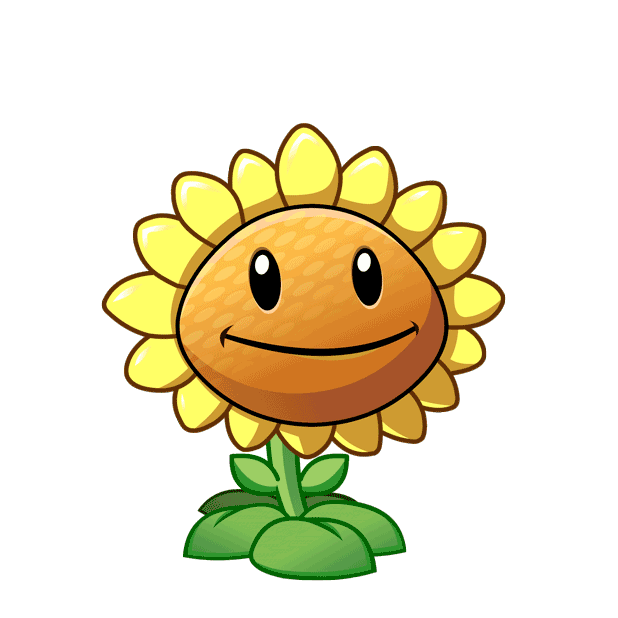 A. Núi lửa 
phun trào.
B. Nước 
biển dâng.
C. Mùa đông 
có tuyết rơi
D. Mùa hè 
có mưa lớn
[Speaker Notes: Chọn đáp án kích vào bông hoa nhé thầy cô]
TIẾT - BÀI 18. 
THỰC HÀNH: PHÂN TÍCH BIỂU ĐỒ 
NHIỆT ĐỘ, LƯỢNG MƯA
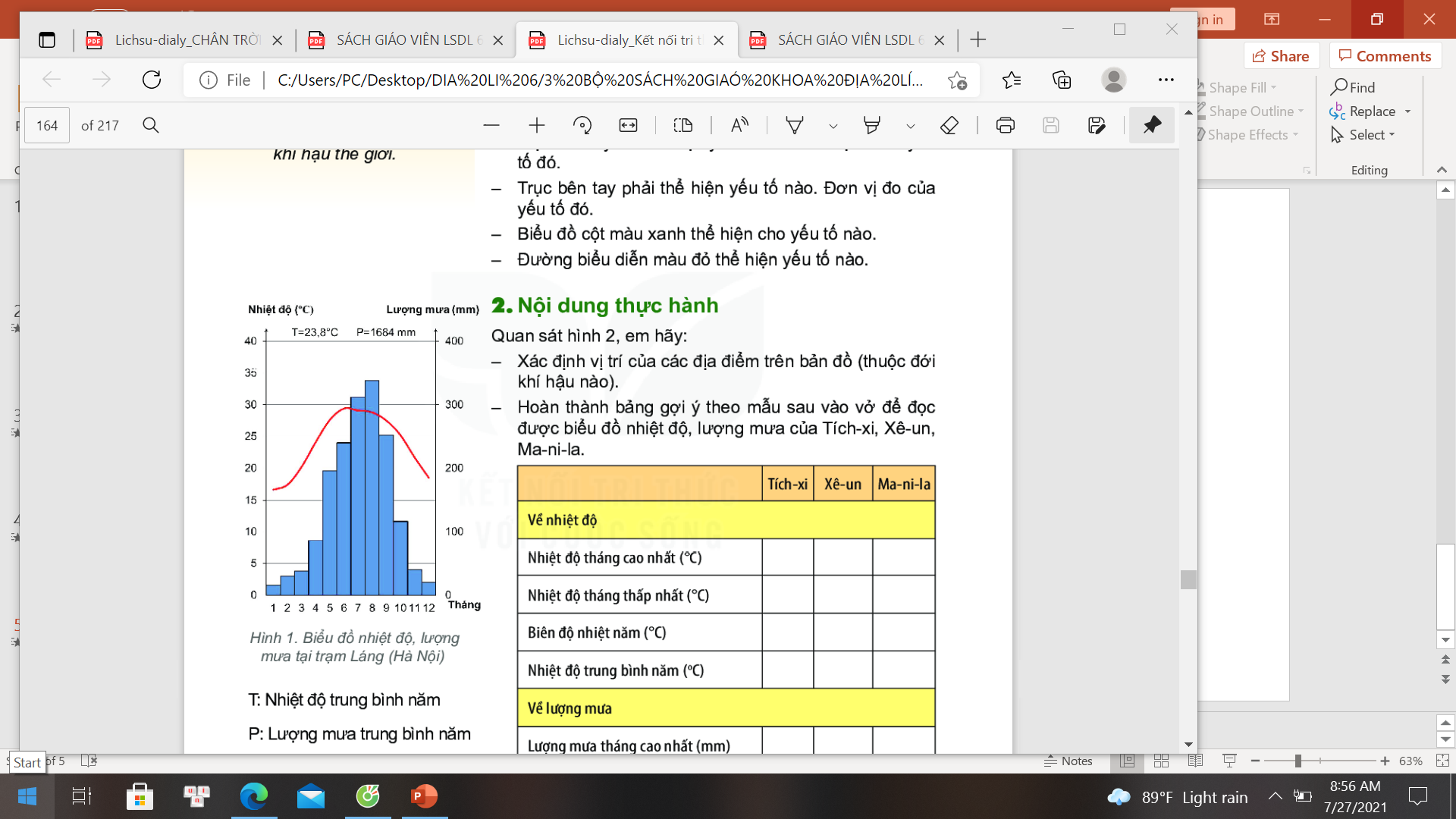 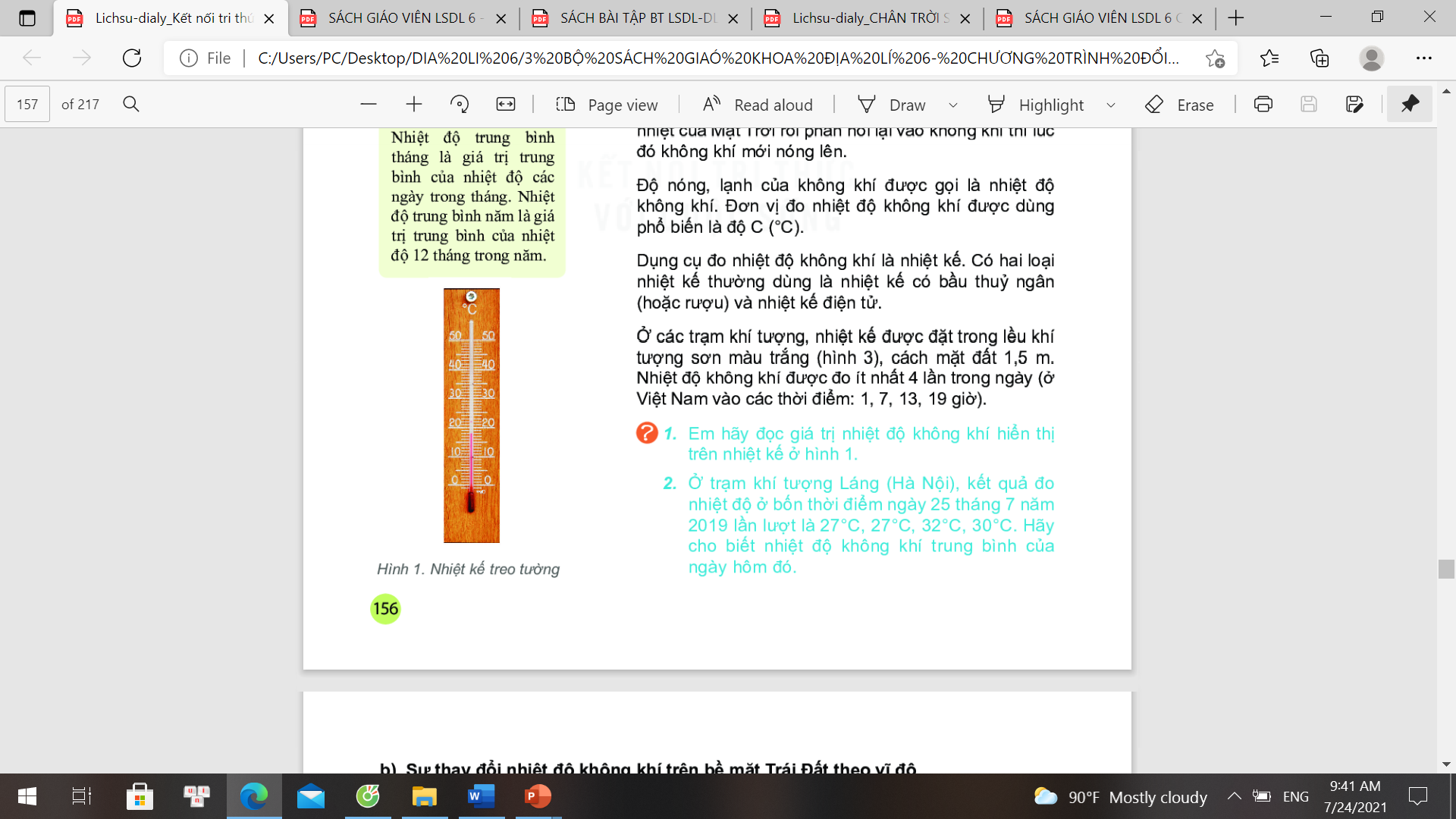 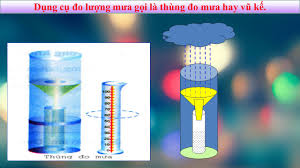 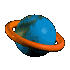 TIẾT - BÀI 18. THỰC HÀNH: 
PHÂN TÍCH BIỂU ĐỒ NHIỆT ĐỘ, LƯỢNG MƯA
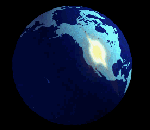    
1. Hướng dẫn đọc biểu đồ nhiệt độ, lượng mưa
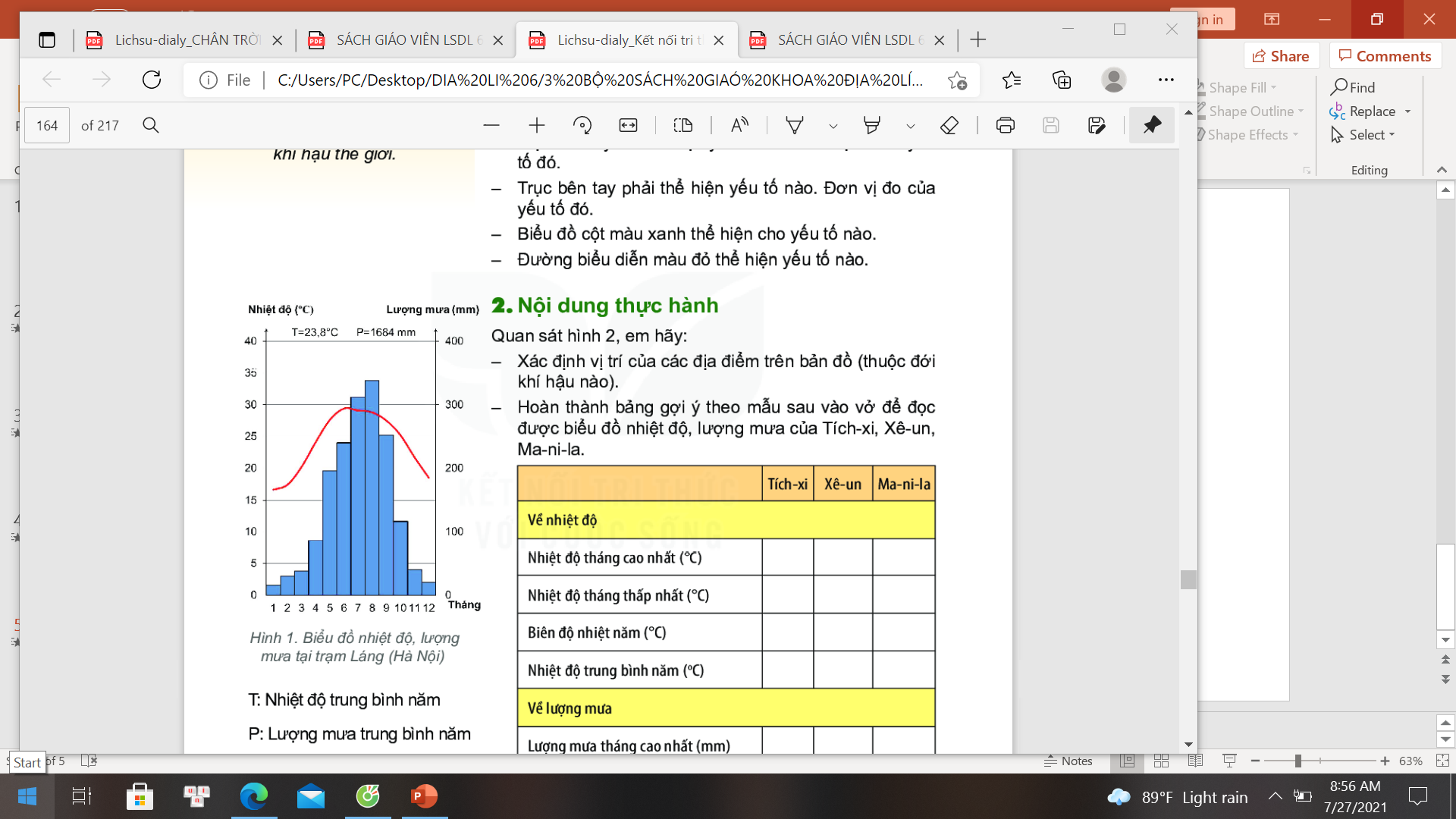 - Những yếu tố được biểu hiện trên biểu đồ là nhiệt độ và lượng mưa tại trạm Láng (Hà Nội).
- Biểu đồ thể hiện nội dung gì?
- Những yếu tố nào biểu hiện trên biểu đồ? Trong thời gian bao lâu?
- Thời gian: 1 năm (12 tháng)
H.1. Biểu đồ nhiệt độ lượng mưa
 tại trạm Láng (Hà Nội)
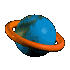 TIẾT - BÀI 18. THỰC HÀNH: 
PHÂN TÍCH BIỂU ĐỒ NHIỆT ĐỘ, LƯỢNG MƯA
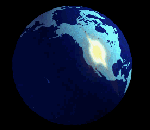    
1. Hướng dẫn đọc biểu đồ nhiệt độ, lượng mưa
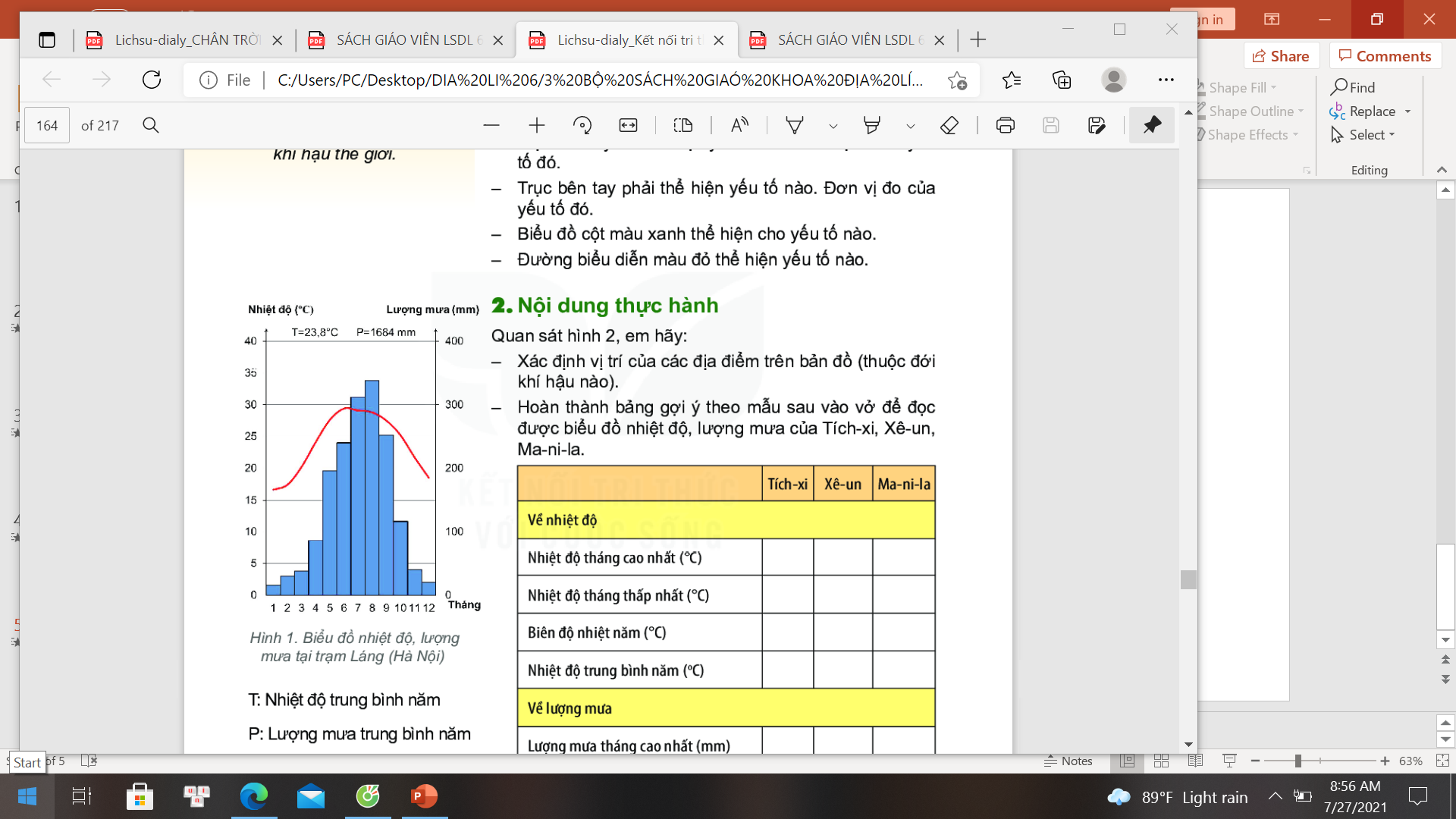 - Nhiệt độ: biểu hiện bằng đường màu đỏ, đơn vị: độ C (0C).
Trục bên phải, trục bên trái thể hiện yếu tố nào? Đơn vị đo của yếu tố đó là gì? 
- Trục ngang thể hiện yếu tố nào?
Biểu đồ cột màu xanh, đường biểu diễn màu đỏ thể hiện cho yếu tố nào?
- Lượng mưa: biểu hiện bằng cột màu xanh, đơn vị mm
H.1. Biểu đồ nhiệt độ lượng mưa
 tại trạm Láng (Hà Nội)
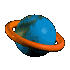 TIẾT - BÀI 18. THỰC HÀNH: 
PHÂN TÍCH BIỂU ĐỒ NHIỆT ĐỘ, LƯỢNG MƯA
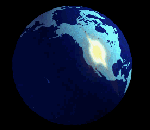    
2. Phân tích biểu đồ nhiệt độ và lượng mưa của các địa điểm
Xác định vị trí các địa điểm Tích-xi, Xơ-un, Ma-ni-la trên hình 2.
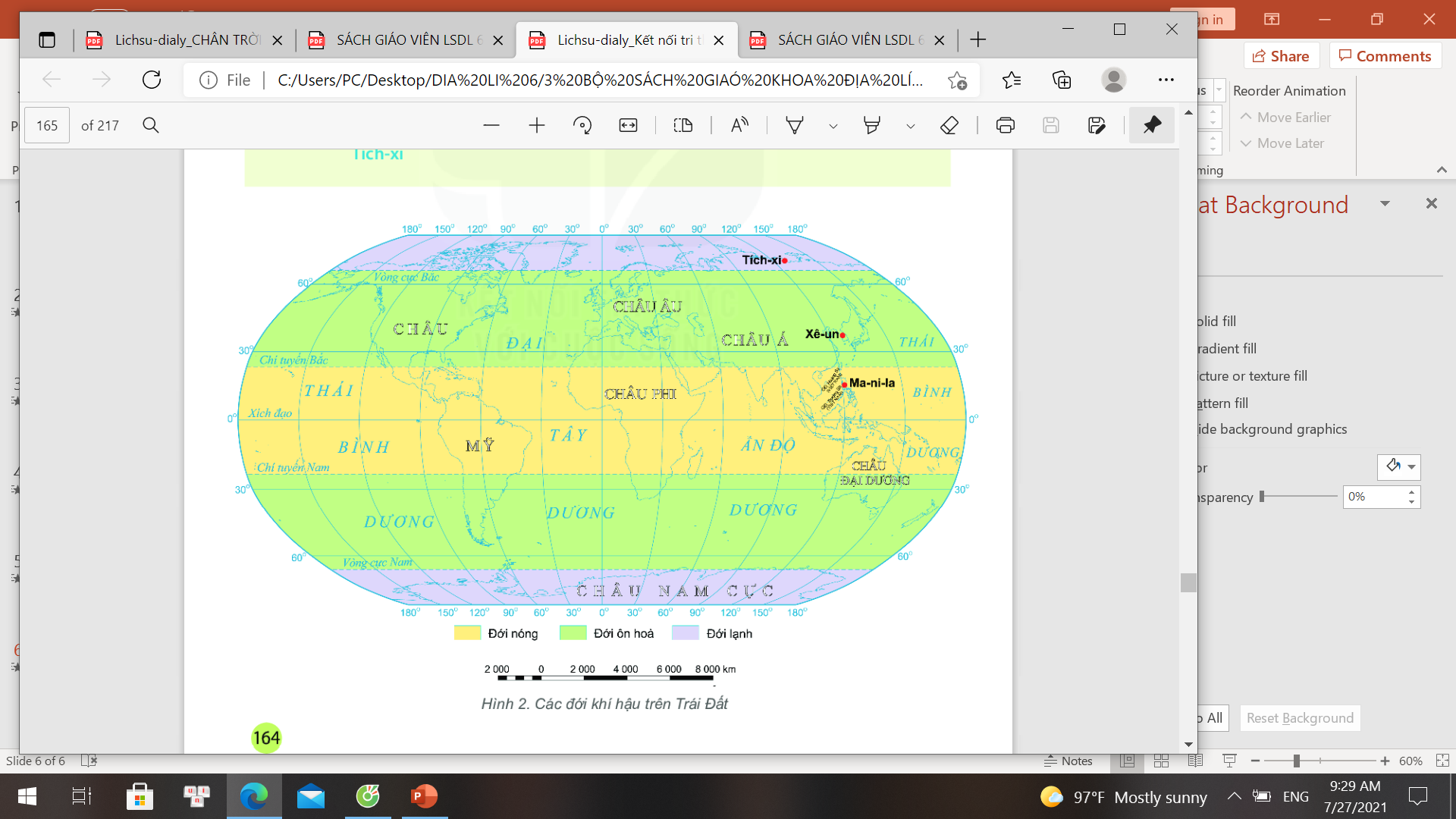 Hình 2. Các đới khí hậu trên Trái Đất
THẢO LUẬN NHÓM: 5 phút
- GV chia lớp thành 4 nhóm, tất cả các nhóm cùng thảo luận trong thời gian 10 phút, hoàn thành phiếu học tập theo nhóm như sau:
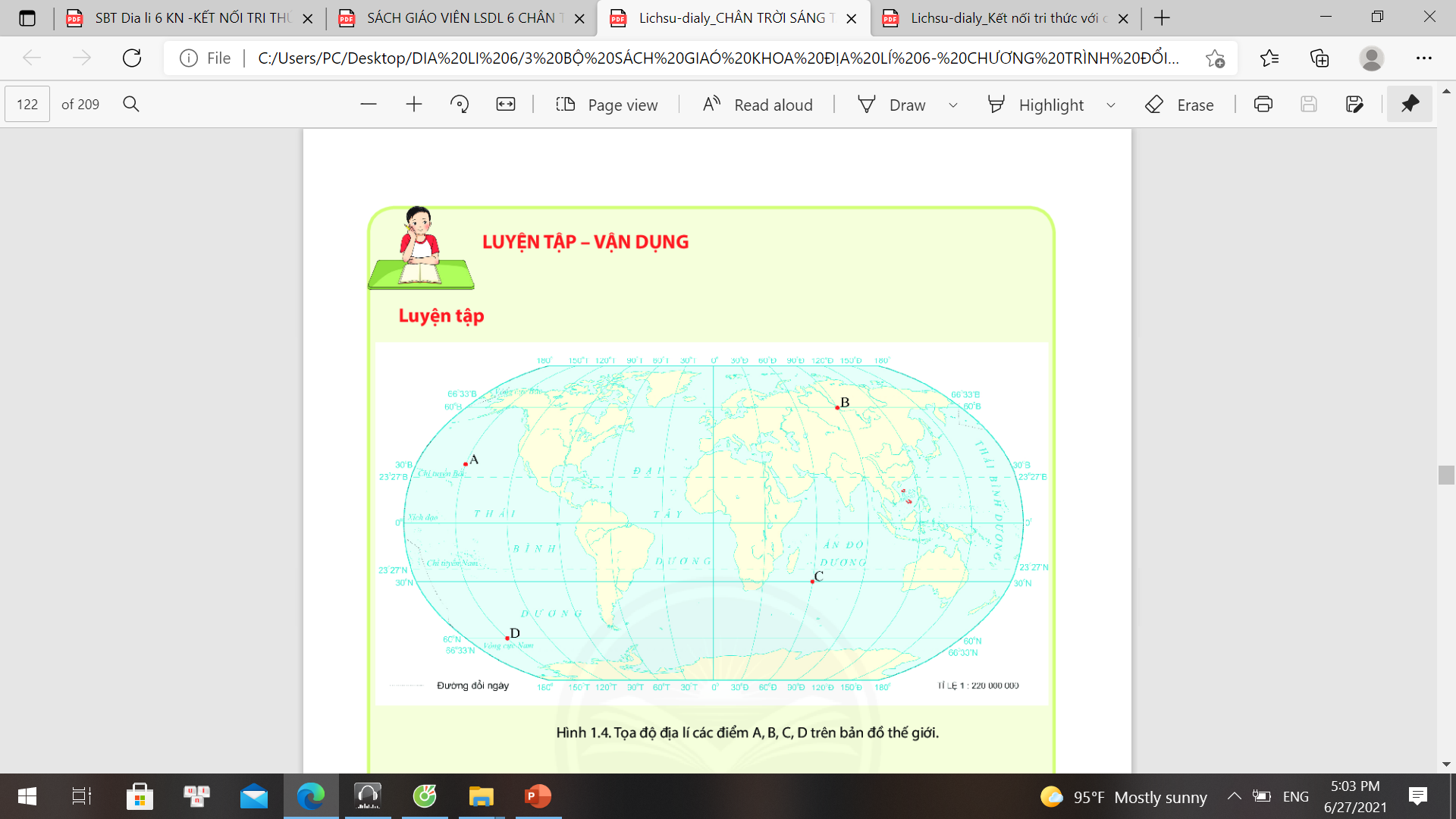 LUY ỆN TẬP
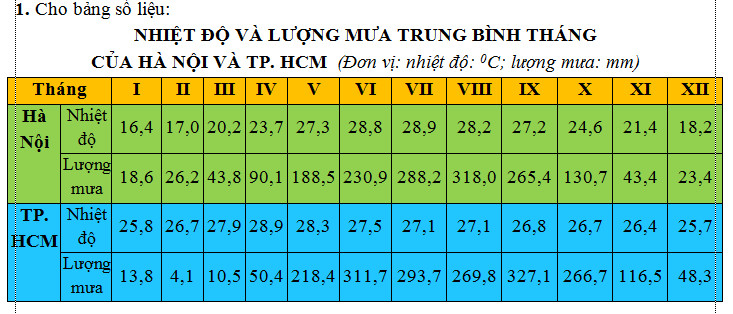 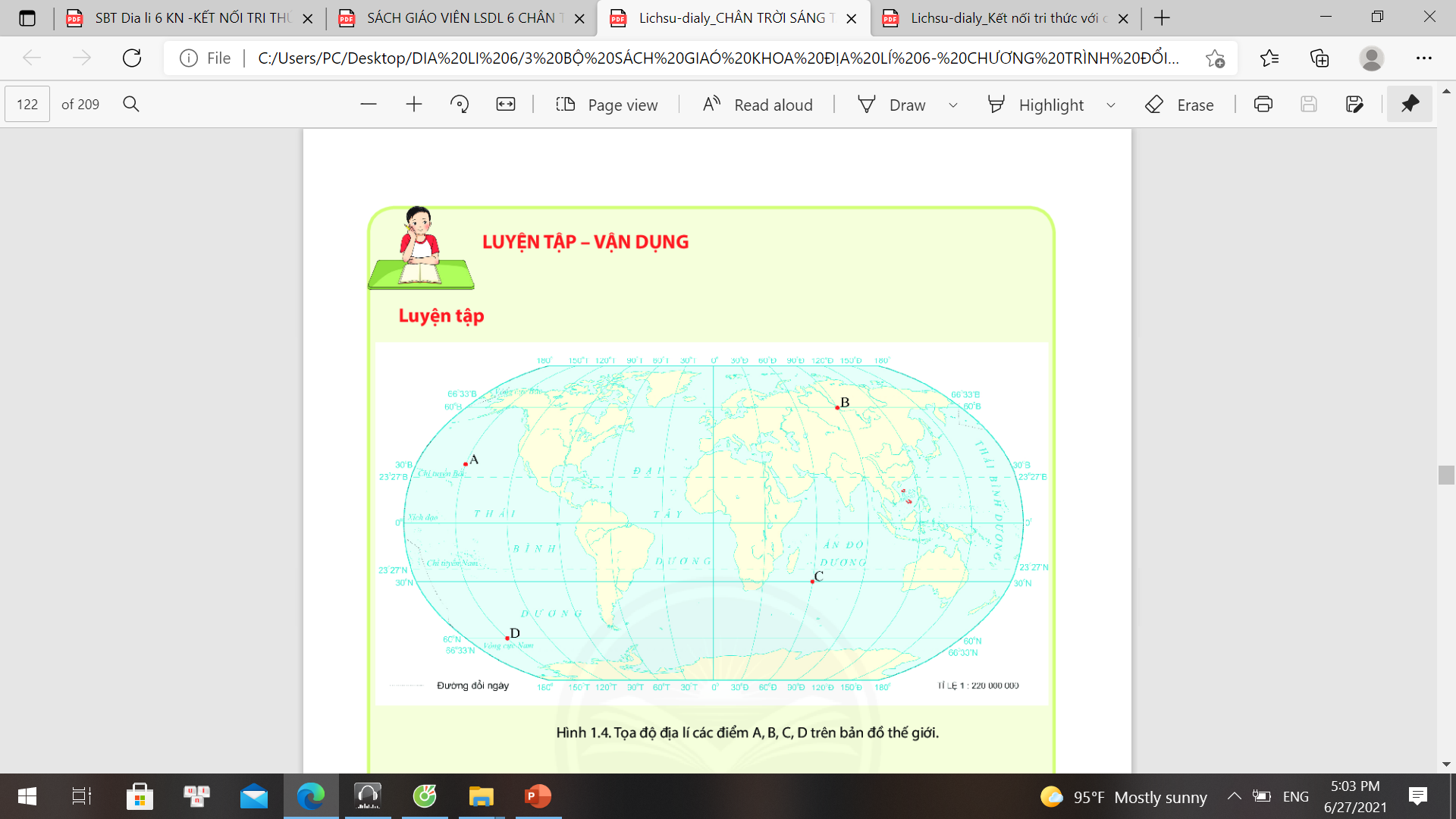 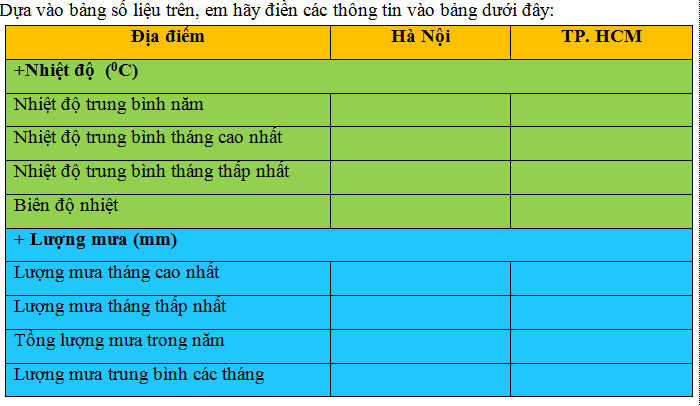 2.  Cho đoạn thông tin sau:
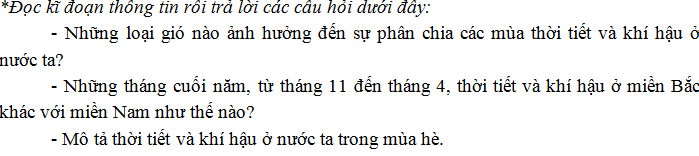 1
Ôn tập bài đã học
VỀ 
NHÀ
2
Hoàn thành bài tập trong SBT
3
Chuẩn bị bài 19.
[Speaker Notes: Hoàn thành bài nào GV linh động viết vào nhé]